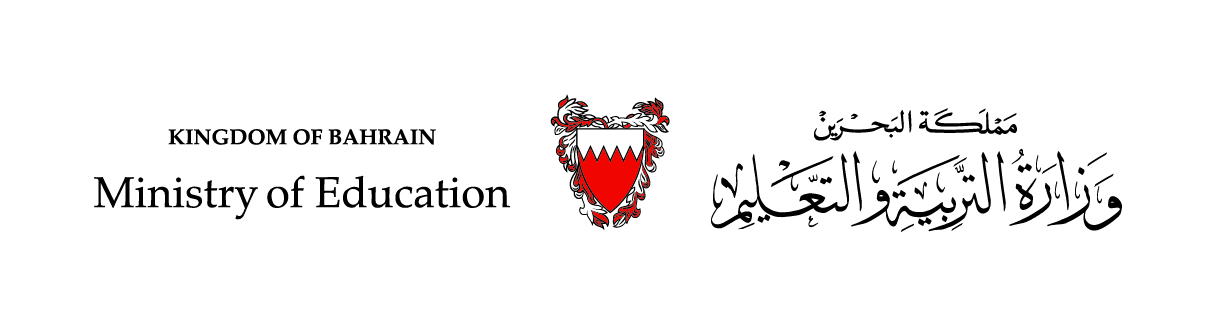 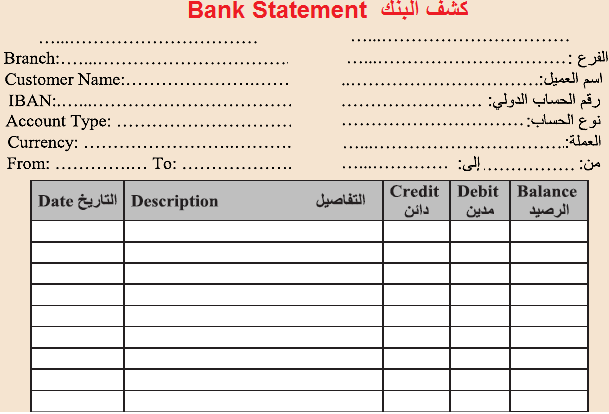 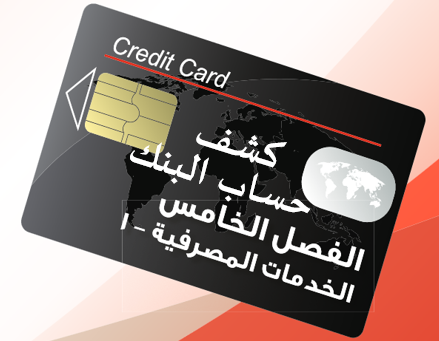 مقدمة في البنوك والعمليات المصرفية
    بنك 211 / 804
الصف:  الثالث                   الصفحة:   61 - 69
وزارة التربية والتعليم – الفصل الدراسي الثاني 2020-2021م
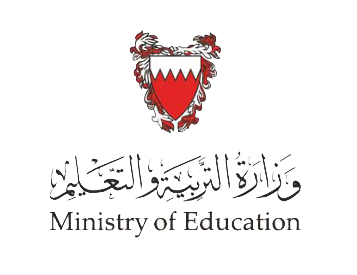 الأهداف
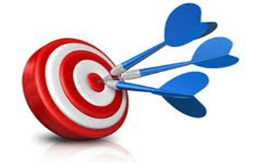 بعد الانتهاء من هذا الدرس ينبغي أن يكون الطالب قادرًا على أن:
1- تعريف كشف البنك.
2- إعداد كشف حساب البنك.
3- تمييز الشيك العادي  عن الشيك الإداري.
4- تحرير الشيك العادي.
5- تحديد أطراف الشيك العادي.
6- تكوين الرقم الحساب الدولي IBAN.
وزارة التربية والتعليم – الفصل الدراسي الثاني 2020-2021م
الدرس: كشف حساب البنك      المقرر: مقدمة في البنوك والعمليات المصرفية       بنك 211/ 804
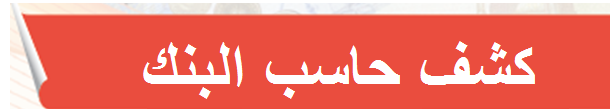 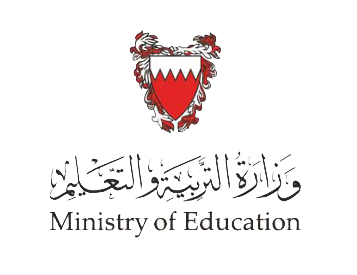 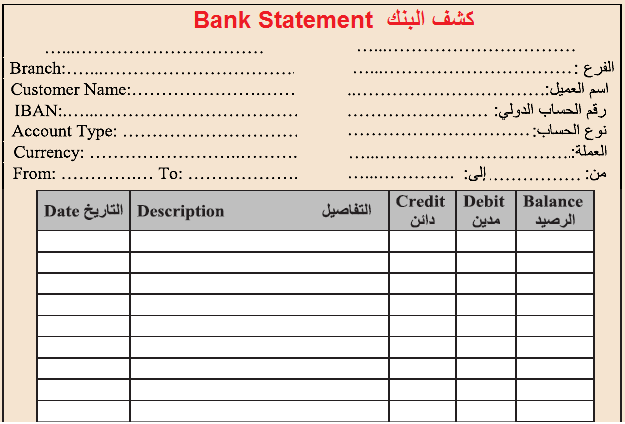 كشف حساب يرسله البنك للعميل لا يقل عن مرتين خلال السنة عبر عنوانه البريدي أو الالكتروني، يتضمن المعاملات المصرفية،ويحق للعميل أن يعترض على عدم صحة وسلامة العمليات المالية خلال 30 يوما من تاريخ الكشف وإلا اعتبرت العمليات المالية صحيحة.
وزارة التربية والتعليم – الفصل الدراسي الثاني 2020-2021م
الدرس: كشف حساب البنك       المقرر: مقدمة في البنوك والعمليات المصرفية       بنك 211/ 804
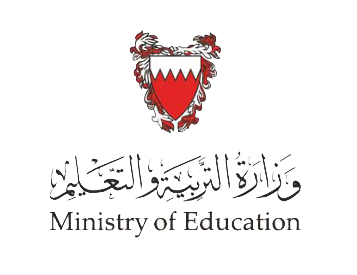 مثال
أرسل بنك البحرين الوطني(فرع المنامة) كشف حساب التوفير للعميل/ ماهر طه خليفة عن حسابه رقم BH78NBOB0000029240749 متضمنا المعاملات المالية خلال شهر يناير2021م التالية:
الرصيد الافتتاحي  650 د.ب. 
5 يناير سحب مبلغ 50 د.ب عبر جهاز ATM.
10 يناير أودع شيك رقم 45502 بقيمة 100 د.ب.
16يناير دفع مشتريات 60 د.ب من إيكيا بــ .ATM
26 يناير أودع راتبه الشهري 850 د.ب.
27 يناير استقطع البنك قسطه الشهري 120د.ب.
28يناير دفع رسوم تجديد سيارته إلكتروني20د.ب. 
31يناير أودع له البنك الفائدة الشهرية 5 د.ب.
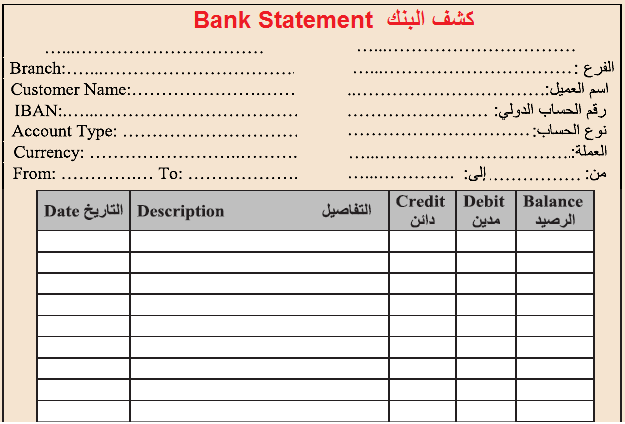 بنك البحرين الوطني
المنامة
ماهر طه خليفة
BH78NBOB0000029240749
توفير
دينار بحريني
2021/1/1
2021/1/31
الرصيد الافتتاحي
650
01 Jan 21
50
سحب مبلغ نقدي من ATM
600
05 Jan 21
إيداع شيك رقم 45502
700
100
10 Jan 21
640
دفع مشتريات إيكيا
60
16 Jan 21
1490
إيداع الراتب الشهري
850
26 Jan 21
1370
120
خصم القسط الشهري
27 Jan 21
دفع رسوم تجديد سيارة
1350
20
28 Jan 21
5
الفائدة الشهرية
1355
31 Jan 21
وزارة التربية والتعليم – الفصل الدراسي الثاني 2020-2021م
الدرس: كشف حساب البنك      المقرر: مقدمة في البنوك والعمليات المصرفية       بنك 211/ 804
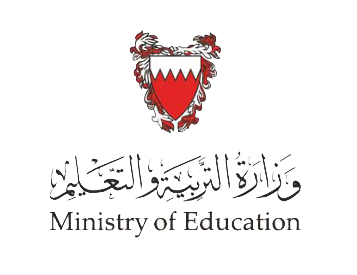 الشيكات
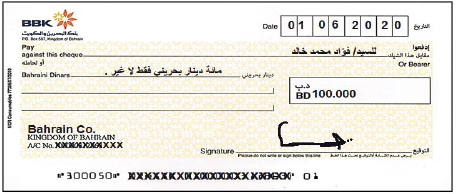 الشيك 
ورقة تجارية تصدر بأمر كتابي من الساحب  إلى المسحوب عليه (البنك) لدفع مبلغ معين للمستفيد أو لحامله.
المسحوب عليه (البنك)
بيانات الشيك
تاريخ الإصدار
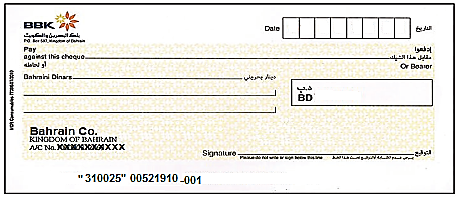 المستفيد
المبلغ بالحروف
المبلغ بالأرقام
توقيع الساحب
الساحب
رقم الشيك
رقم حساب الساحب
وزارة التربية والتعليم – الفصل الدراسي الثاني 2020-2021م
الدرس: كشف حساب البنك      المقرر: مقدمة في البنوك والعمليات المصرفية       بنك 211/ 804
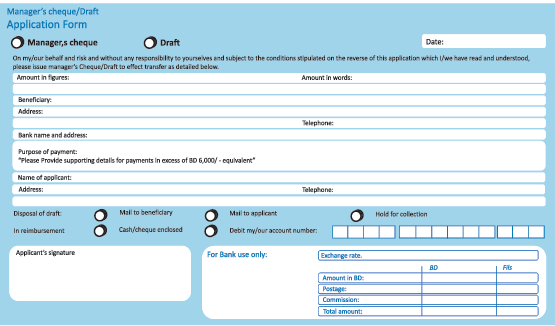 الشيك الإداري
هو شيك مصرفي مُصدر بالدينار البحريني  بناء على طلب الساحب لصالح مستفيد، ومضمون الدفع من قبل البنك .
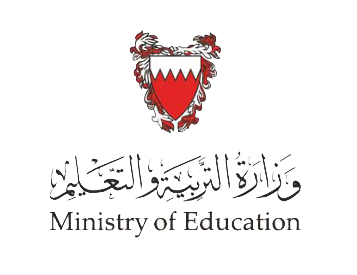 الشيكات
مميزات الشيك الإداري
مضمون الدفع من قبل البنك.

إمكانية شراء الشيك من قبل البنك.

تعويض قيمته عند السرقة أو الفقدان.

آمن عن حمل مبالغ كبيرة من النقود.
وزارة التربية والتعليم – الفصل الدراسي الثاني 2020-2021م
الدرس: كشف حساب البنك      المقرر: مقدمة في البنوك والعمليات المصرفية       بنك 211/ 804
تحرير الشيك
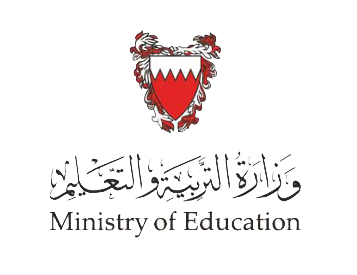 مثال: بتاريخ 10 فبراير 2021م حررت شركة البحرين  شيكا بقيمة 80 د. ب إلى هيئة 
        الكهرباء والماء.
                        المطلوب :   أ)  تحرير الشيك.
                                       ب) أطراف الشيك.
أ) تحرير الشيك.
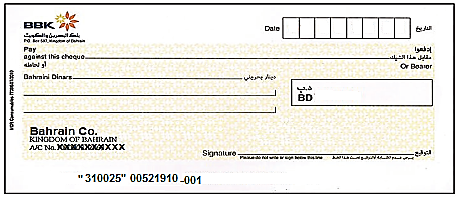 0  1   2  0   1   2  0   2
هيئة الكهرباء والماء.
ثمانون دينار بحريني فقط لا غير.
80.000
3-الساحب 
( شركة البحرين)
1-المستفيد 
( هيئة الكهرباء والماء)
2-المسحوب عليه  
( بنك البحرين والكويت)
ب) أطراف الشيك.
وزارة التربية والتعليم – الفصل الدراسي الثاني 2020-2021م
الدرس: كشف حساب البنك      المقرر: مقدمة في البنوك والعمليات المصرفية       بنك 211/ 804
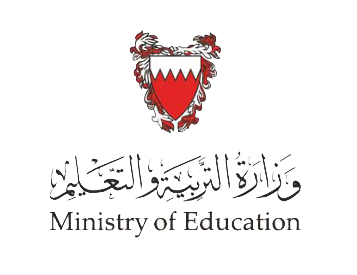 أهمية بيانات الشيك
يجب كتابة المبلغ بالحروف والأرقام.
تفاديا للأخطاء وجعل عملية التزوير صعبة.
يجب كتابة تاريخ الشيك.
تنتهي صلاحية الشيك بعد 6 شهور من تاريخ الإصدار.
تسلسل أرقام الشيكات.
اكتشاف علميات الاحيال وتجنب تعدد استعماله.
يجب أن يحتوي الشيك في مملكة البحرين حسب قانون التجارة لسنة 1987م على ما يلى:
لفظ «شيك» مكتوبا في الصك باللغة التي كتب فيها.
أمر غير معلق  على شرط بوفاء مبلغ معين من النقود.
اسم من يلزمه الوفاء « المسحوب عليه» أي اسم البنك.
تاريخ ومكان إنشاء الشيك.
توقيع من أنشأ الشيك( الساحب).
اسم من يجب الوفاء له أو لأمره ( المستفيد).
وزارة التربية والتعليم – الفصل الدراسي الثاني 2020-2021م
الدرس: كشف حساب البنك      المقرر: مقدمة في البنوك والعمليات المصرفية       بنك 211/ 804
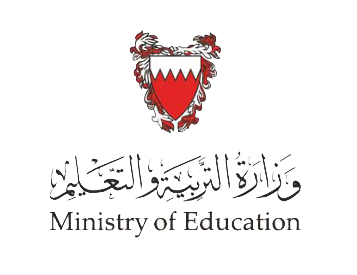 المعيار الدولي لترقيم الحساب المصرفي IBAN
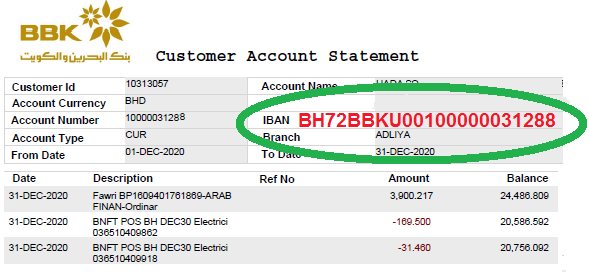 يستعمل المعيار الدولي لترقيم الحساب المصرفي في معظم دول العالم والمعتمد من المنظمة الدولية للمعايير ISO،  ويتكون من 22 رمزا يبدأ برمز البلد مثلBH في مملكة البحرين.
بدأ استخدامه في مملكة البحرين 2012م.
مميزات المعيار الدولي لترقيم الحساب المصرفيIBAN
تسهيل وتسريع التحويلات المصرفية.
التقليل من نسبة الخطأ في المعاملات البنكية.
ضمان تعاملات مالية إلكترونية سريعة وآمنة.
وزارة التربية والتعليم – الفصل الدراسي الثاني 2020-2021م
الدرس: كشف حساب البنك      المقرر: مقدمة في البنوك والعمليات المصرفية       بنك 211/ 804
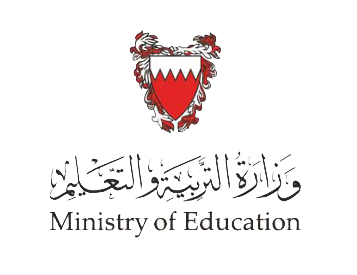 المعيار الدولي لترقيم الحساب المصرفي IBAN
مثال: كوّن رقم الحساب المصرفي الدولي IBAN  لرقم الحساب 0292640749 في بنك البحرين الوطني، 
        إذا كان رمز البلد BH ، ورقم البنك 79، ورمز البنكNBOB .
رقم حساب العميل 
14 حرف ورقم
رمز البلد
حرفين
رمز البنك 
4 أحرف
رقم البنك رقمين
0   0    0   0
0   2   9    2   6  4    0   7   4   9
B   H
N   B  O   B
7   9
إذا كان رقم حساب العميل أقل من 14 حرف ورقم،  يستكمل بأصفار من بعد رمز البنك
BH79NBOB00000292640749
وزارة التربية والتعليم – الفصل الدراسي الثاني 2020-2021م
الدرس: كشف حساب البنك      المقرر: مقدمة في البنوك والعمليات المصرفية       بنك 211/ 804
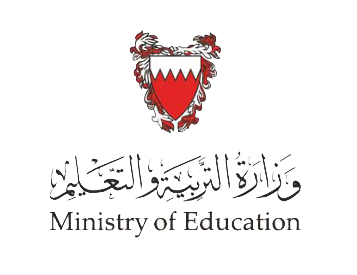 التقويم
اختار الإجابة الصحيحة فقط في ما يلي:
ما يميز الشيك بأنه:
أ-  ورقة تجارية كنوع من أنواع الكمبيالات.
ب- أداة ضمان للوفاء بالتزام معين.
ج- وسيلة مدفوعات للمبالغ الكبيرة.
د-  كل ما ذكر صحيح.
وزارة التربية والتعليم – الفصل الدراسي الثاني 2020-2021م
الدرس: كشف حساب البنك      المقرر: مقدمة في البنوك والعمليات المصرفية       بنك 211/ 804
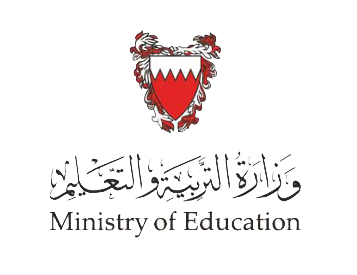 2- للعميل الحق في الاعتراض على كشف البنك المرسل له خلال مدة :
أ-  يوم استلام الكشف .
ب- 15 يوم.
ج- 30 يوما.
د-  مفتوحة خلال العام .
وزارة التربية والتعليم – الفصل الدراسي الثاني 2020-2021م
الدرس: كشف حساب البنك      المقرر: مقدمة في البنوك والعمليات المصرفية       بنك 211/ 804
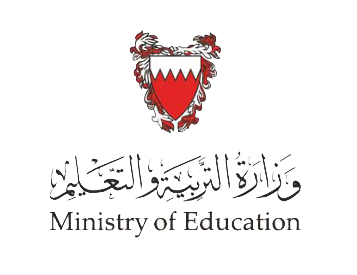 3- يجوز تقديم الشيك للوفاء  :
أ- من تاريخ إصداره وقبل 6 شهور .
ب- قبل تاريخ الوفاء وقبل سنة.
ج- بعد تاريخ الوفاء وقبل 6 شهور.
د-  بعد تاريخ الوفاء وقبل سنة .
وزارة التربية والتعليم – الفصل الدراسي الثاني 2020-2021م
الدرس: كشف حساب البنك      المقرر: مقدمة في البنوك والعمليات المصرفية       بنك 211/ 804
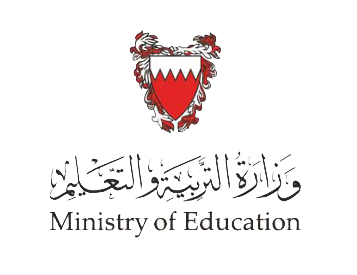 4. يصدره البنك بالدينار البحريني لصالح مستفيد محدد مضمون الدفع من قبل المصرف:
أ-  الشيك.
ب- الشيك المصرفي.
ج- الشيك الإداري.
د- الشيك الدولي.
وزارة التربية والتعليم – الفصل الدراسي الثاني 2020-2021م
الدرس: كشف حساب البنك      المقرر: مقدمة في البنوك والعمليات المصرفية       بنك 211/ 804
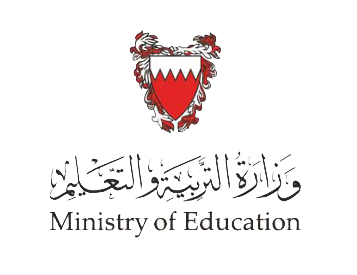 5. IBAN الحساب رقم 102555085 بنك البحرين والكويت ورمزه BBKU ورقمه 72:
BH72BBKU10255508500000 أ-
ب- BH72BBKU00000102555085
ج- BH72BBKU000102555085
BHBBKU72000102555085د-
وزارة التربية والتعليم – الفصل الدراسي الثاني 2020-2021م
الدرس: كشف حساب البنك      المقرر: مقدمة في البنوك والعمليات المصرفية       بنك 211/ 804
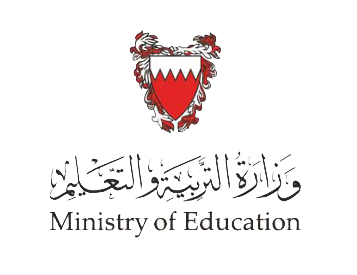 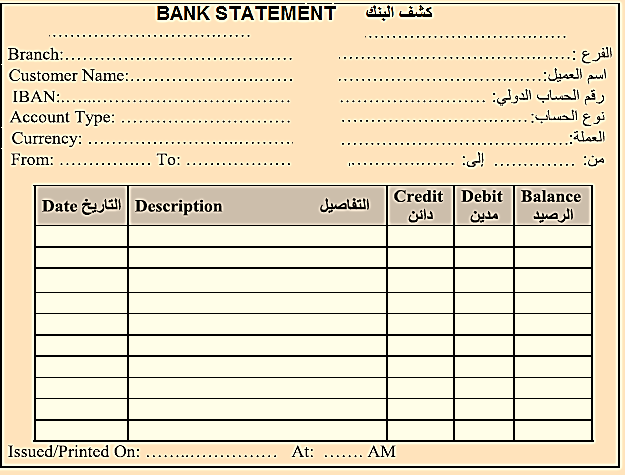 6. أرسل بنك الأهلي المتحد (فرع الرفاع) كشف الحساب الجاري رقم BH48AUBB00013641232060   باسم مؤسسة الخليج متضمنا العمليات المالية خلال شهر فبراير2021م التالية:
* 02/06 أودع المحاسب مبلغ 500 د.ب نقدا.
* 02/10 سحب شيك رقم5521 بمبلغ 650 د.ب .
* 02/15 إيداع شيك رقم  11011 بمبلغ 250د.ب.
* 02/20 دفع رسم تجديد السجل التجاري50د.ب.
* 02/22 اودعت تمكين دعم الرواتب 950 د.ب.
* 02/25 استقطاع فاتورة الكهرباء بـ 350د.ب.
* 02/27 خصم رواتب العمال الشهرية 1200د.ب.
*02/28 احتسب البنك ضريبة القيمة المضافة 
   عن خدمات مالية مقدمة للمؤسسة 3 د.ب.

المطلوب: اعداد كشف حساب العميل المرسل من البنك في 1مارس 2021م عبر بريده الإلكتروني.
الرصيد الافتتاحي
3500
01/02/2021
8:00
1 مارس 2021م
أضغط هنا للتحقق من صحة إجابتك.
وزارة التربية والتعليم – الفصل الدراسي الثاني 2020-2021م
الدرس: كشف حساب البنك      المقرر: مقدمة في البنوك والعمليات المصرفية       بنك 211/ 804
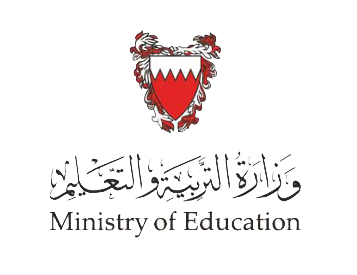 7. في 5 فبراير 2021م حرر مبارك مصطفى ياسين شيكا بقيمة 1000د.ب لصالح مقاولات السرايا، يستحق الوفاء بتاريخ 1 مارس 2021م. 
    المطلوب:  استكمل نموذج توقيع العميل.
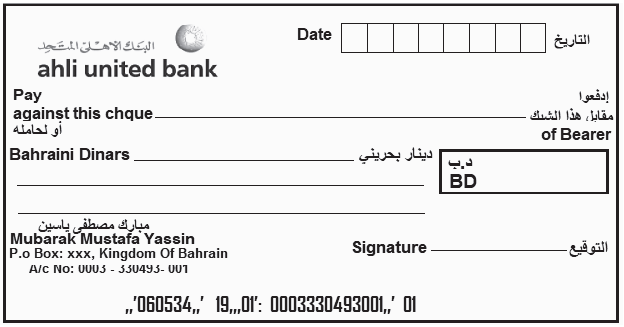 أضغط هنا للتحقق من صحة إجابتك.
وزارة التربية والتعليم – الفصل الدراسي الثاني 2020-2021م
الدرس: كشف حساب البنك      المقرر: مقدمة في البنوك والعمليات المصرفية       بنك 211/ 804
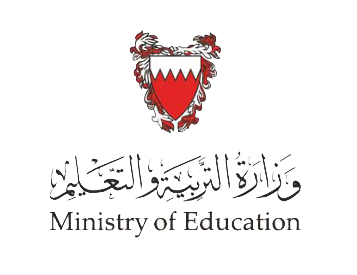 8. فسر رقم حساب IBAN  التالي:
BH
SCBL
00200514633211
88
أضغط هنا للتحقق من صحة إجابتك.
وزارة التربية والتعليم – الفصل الدراسي الثاني 2020-2021م
الدرس: كشف حساب البنك      المقرر: مقدمة في البنوك والعمليات المصرفية       بنك 211/ 804
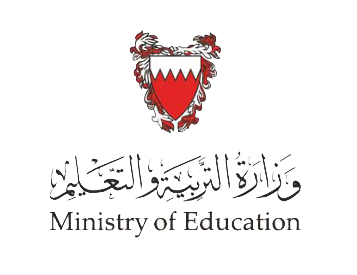 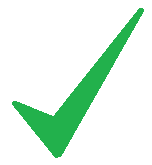 أضغط  على السهم للانتقال إلى السؤال التالي
وزارة التربية والتعليم – الفصل الدراسي الثاني 2020-2021م
الدرس: كشف حساب البنك      المقرر: مقدمة في البنوك والعمليات المصرفية       بنك 211/ 804
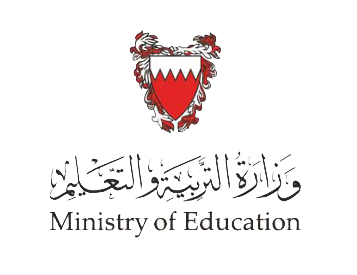 أضغط على السهم  للرجوع إلى السؤال
وزارة التربية والتعليم – الفصل الدراسي الثاني 2020-2021م
الدرس: كشف حساب البنك      المقرر: مقدمة في البنوك والعمليات المصرفية       بنك 211/ 804
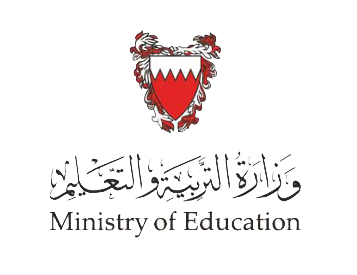 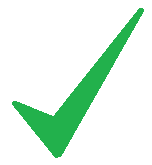 أضغط  على السهم للانتقال إلى السؤال التالي
وزارة التربية والتعليم – الفصل الدراسي الثاني 2020-2021م
الدرس: كشف حساب البنك      المقرر: مقدمة في البنوك والعمليات المصرفية       بنك 211/ 804
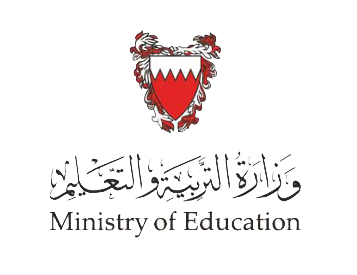 أضغط على السهم  للرجوع إلى السؤال
وزارة التربية والتعليم – الفصل الدراسي الثاني 2020-2021م
الدرس: كشف حساب البنك      المقرر: مقدمة في البنوك والعمليات المصرفية       بنك 211/ 804
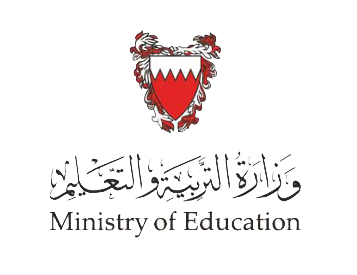 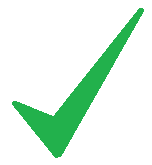 أضغط  على السهم للانتقال إلى السؤال التالي
وزارة التربية والتعليم – الفصل الدراسي الثاني 2020-2021م
الدرس: كشف حساب البنك      المقرر: مقدمة في البنوك والعمليات المصرفية       بنك 211/ 804
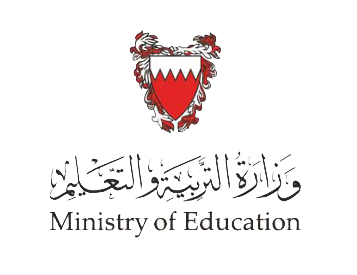 أضغط على السهم  للرجوع إلى السؤال
وزارة التربية والتعليم – الفصل الدراسي الثاني 2020-2021م
الدرس: كشف حساب البنك      المقرر: مقدمة في البنوك والعمليات المصرفية       بنك 211/ 804
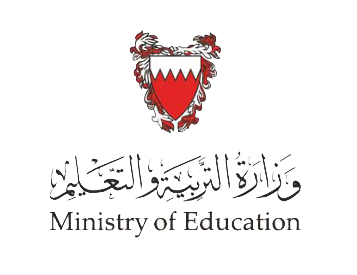 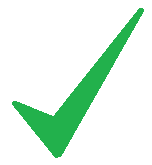 أضغط  على السهم للانتقال إلى السؤال التالي
وزارة التربية والتعليم – الفصل الدراسي الثاني 2020-2021م
الدرس: كشف حساب البنك      المقرر: مقدمة في البنوك والعمليات المصرفية       بنك 211/ 804
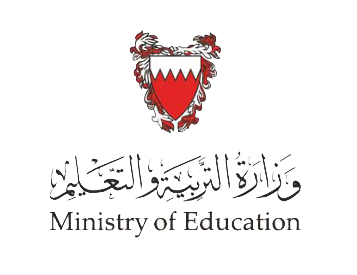 أضغط على السهم  للرجوع إلى السؤال
وزارة التربية والتعليم – الفصل الدراسي الثاني 2020-2021م
الدرس: كشف حساب البنك      المقرر: مقدمة في البنوك والعمليات المصرفية       بنك 211/ 804
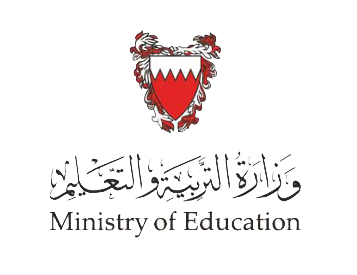 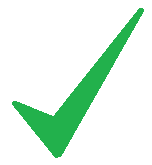 أضغط  على السهم للانتقال إلى السؤال التالي
وزارة التربية والتعليم – الفصل الدراسي الثاني 2020-2021م
الدرس: كشف حساب البنك      المقرر: مقدمة في البنوك والعمليات المصرفية       بنك 211/ 804
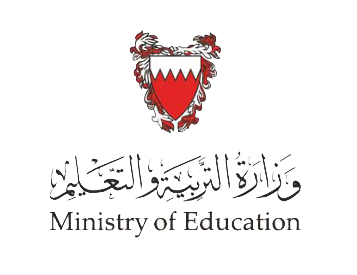 أضغط على السهم  للرجوع إلى السؤال
وزارة التربية والتعليم – الفصل الدراسي الثاني 2020-2021م
الدرس: كشف حساب البنك      المقرر: مقدمة في البنوك والعمليات المصرفية       بنك 211/ 804
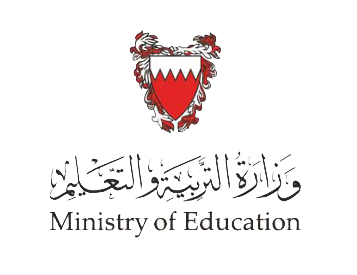 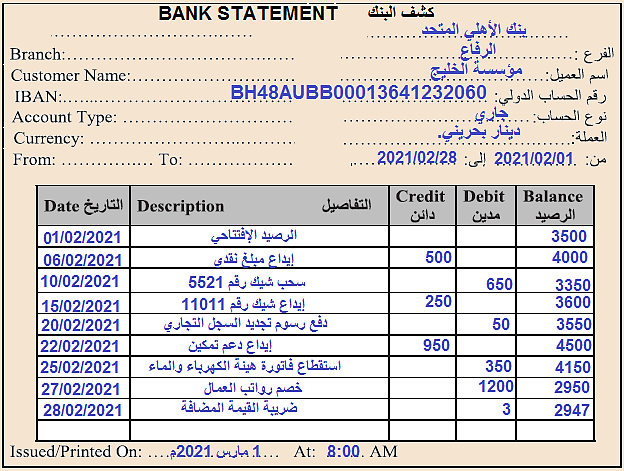 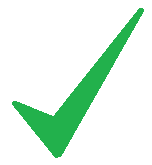 أضغط  على السهم  للرجوع إلى السؤال
وزارة التربية والتعليم – الفصل الدراسي الثاني 2020-2021م
الدرس: كشف حساب البنك      المقرر: مقدمة في البنوك والعمليات المصرفية       بنك 211/ 804
أضغط  على السهم للانتقال إلى السؤال التالي
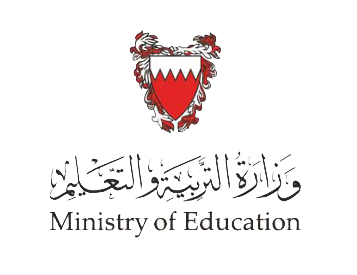 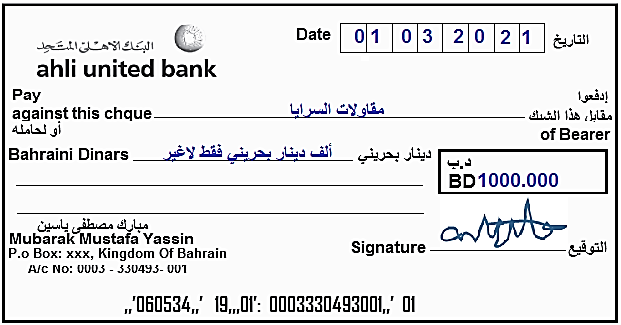 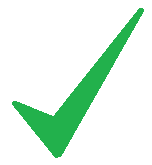 أضغط  على السهم  للرجوع إلى السؤال
وزارة التربية والتعليم – الفصل الدراسي الثاني 2020-2021م
الدرس: كشف حساب البنك      المقرر: مقدمة في البنوك والعمليات المصرفية       بنك 211/ 804
أضغط  على السهم للانتقال إلى السؤال التالي
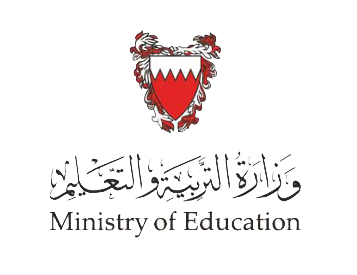 BH
SCBL
00200514633211
88
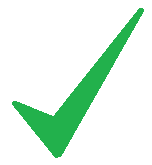 رمز البلد
رقم البنك
رمز البنك
حساب العميل
أضغط  على السهم للانتقال إلى الشريحة التالية
أضغط  على السهم  للرجوع إلى السؤال
وزارة التربية والتعليم – الفصل الدراسي الثاني 2020-2021م
الدرس: كشف حساب البنك      المقرر: مقدمة في البنوك والعمليات المصرفية       بنك 211/ 804
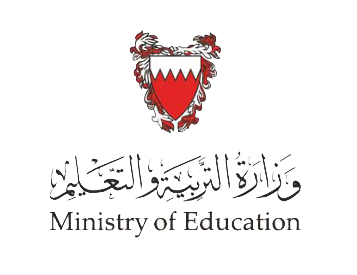 انتهى الدرس 
آملين  
تحقيق 
أهدف درس كشف حساب البنك 
شكرا 
مع التوفيق والنجاح
لمزيد من المعلومات:
www.Edunet.com       1- زيارة البوابة التعليمية 
        2- حل أسئلة وأنشطة الكتاب والكراسة.
وزارة التربية والتعليم – الفصل الدراسي الثاني 2020-2021م
الدرس: كشف حساب البنك      المقرر: مقدمة في البنوك والعمليات المصرفية       بنك 211/ 804